PROGRAMA OBRAS MENORES EJERCICIO 2019
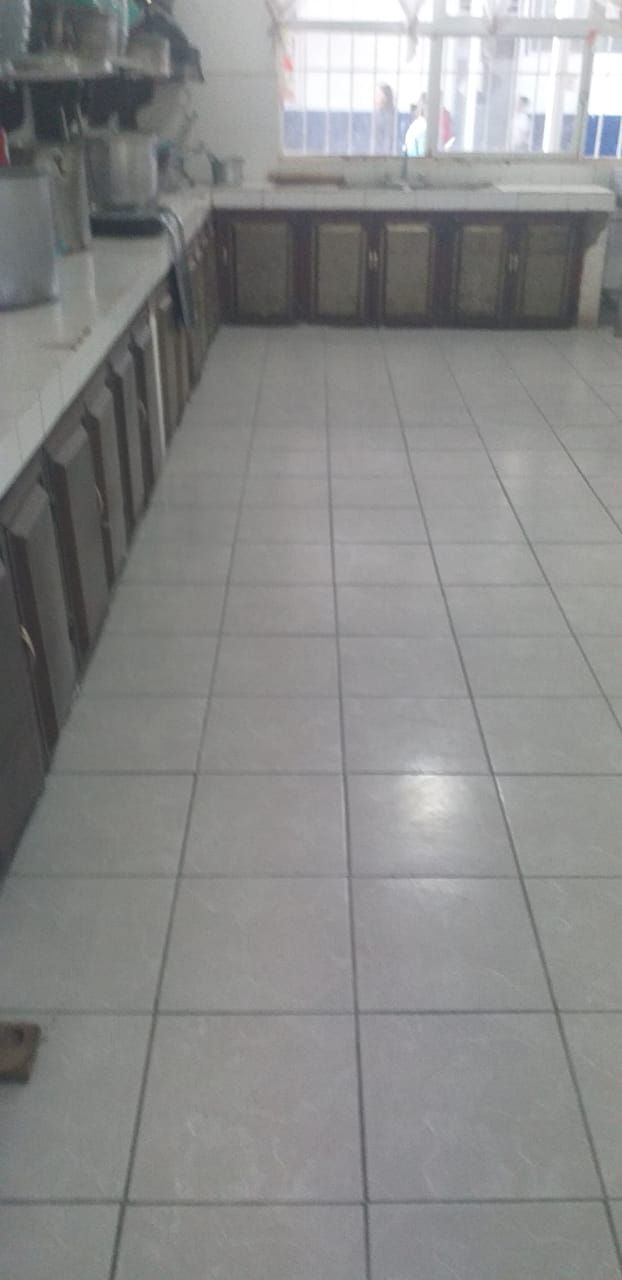 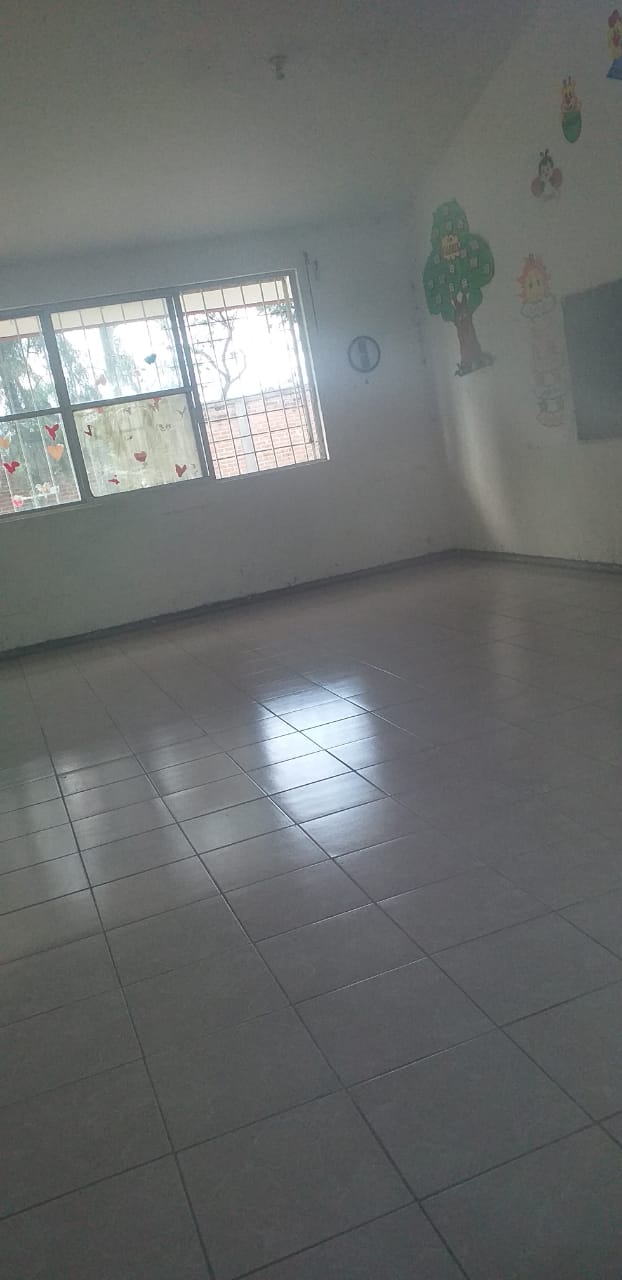 ADQUISICIÓN DE PISO PARA LA ESCUELA PRIMARIA “IGNACIO ZARAGOZA”


NUEVO JESUS DEL MONTE